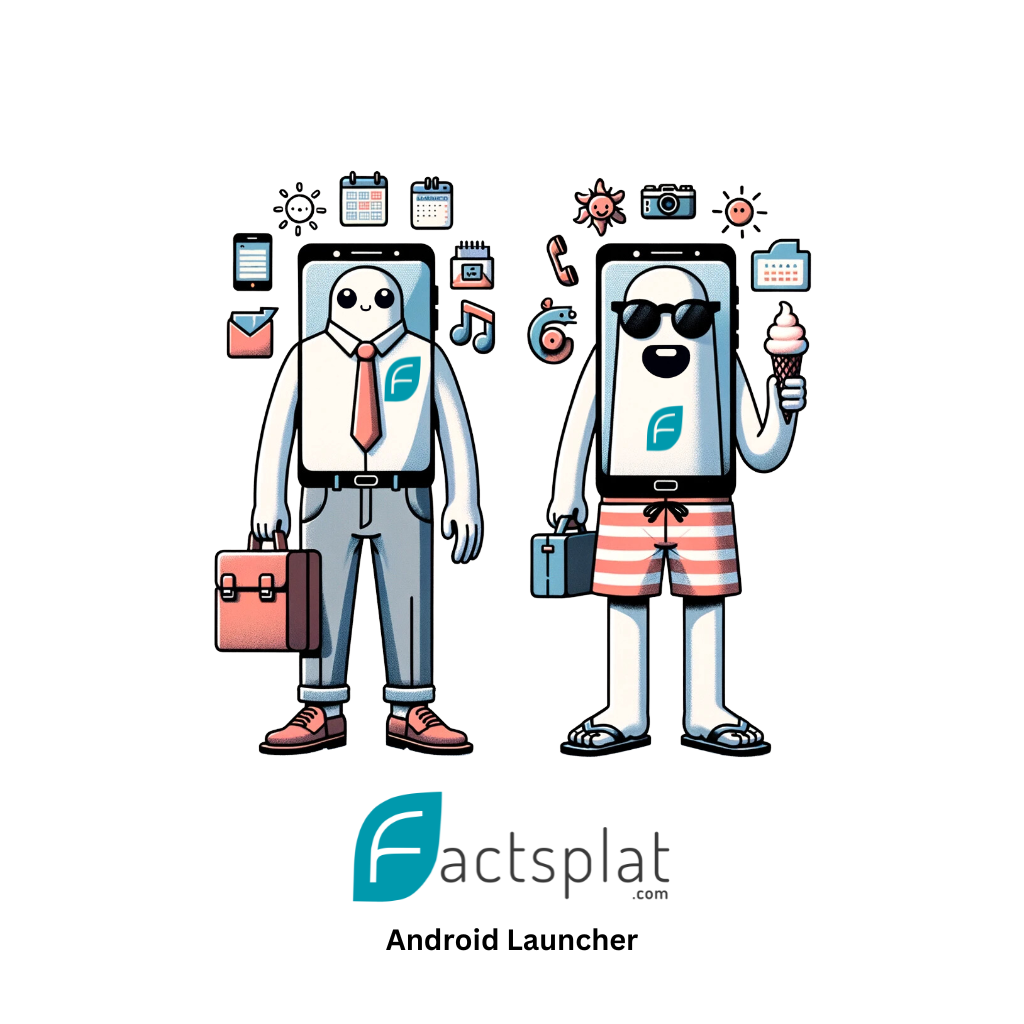 Customer Driven Project
Factsplat Android Launcher
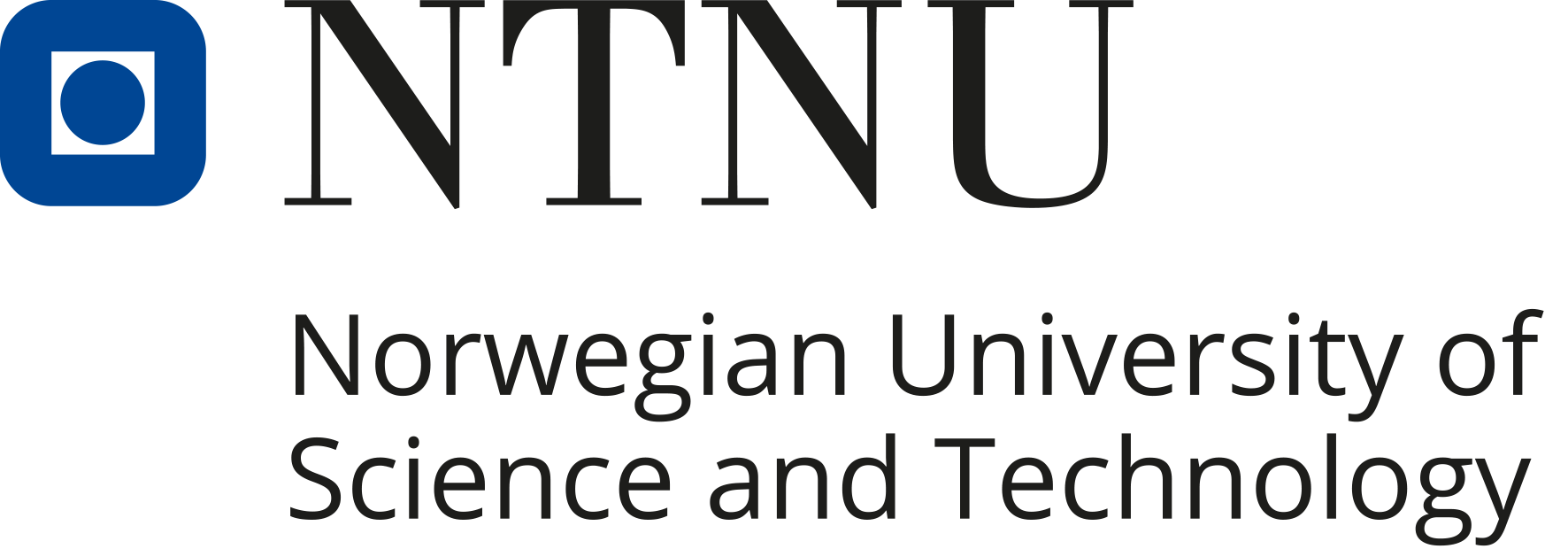 &
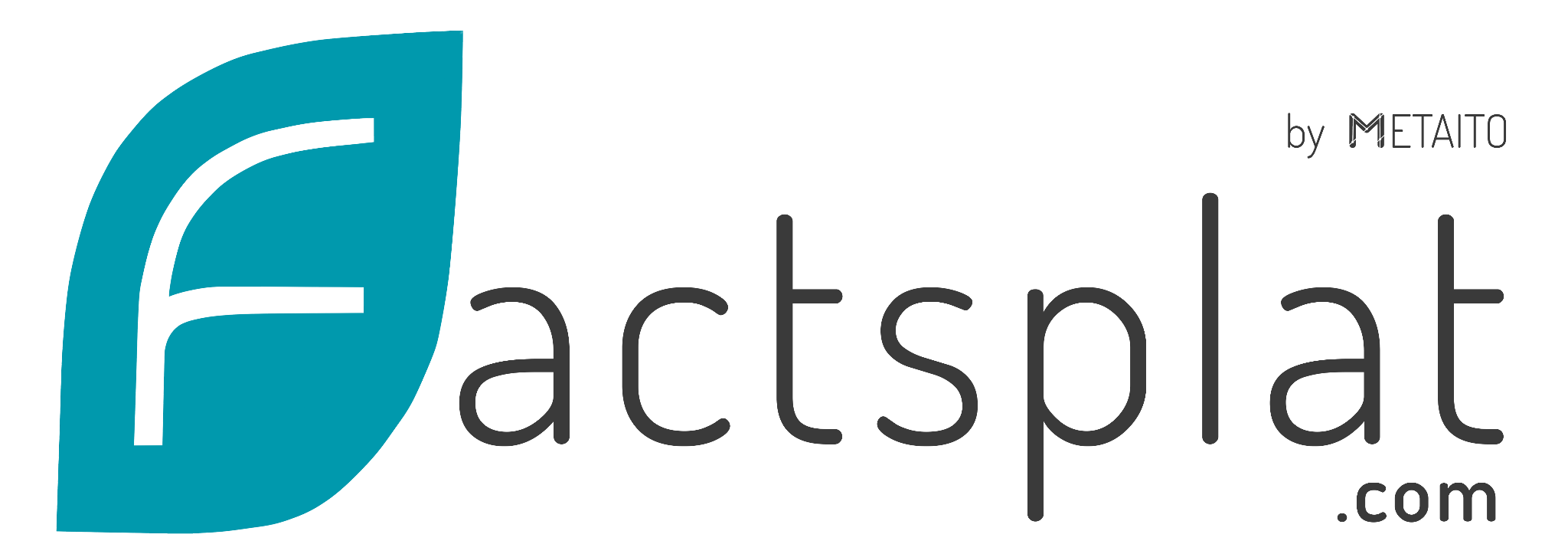 Svenn-Helge& Metaito - Factsplat
Computer Science - NTNU
Metaito (Factsplat) 2018
Research: Digital working during the COVID-19 pandemic* 
Part of Customer Driven Project
First student + NTNUI
Then 5 projects with Metaito

* Full title: Digital working during the COVID-19 pandemic: how task–technology fit improves work performance and lessens feelings of loneliness
Building an android launcher
Problem
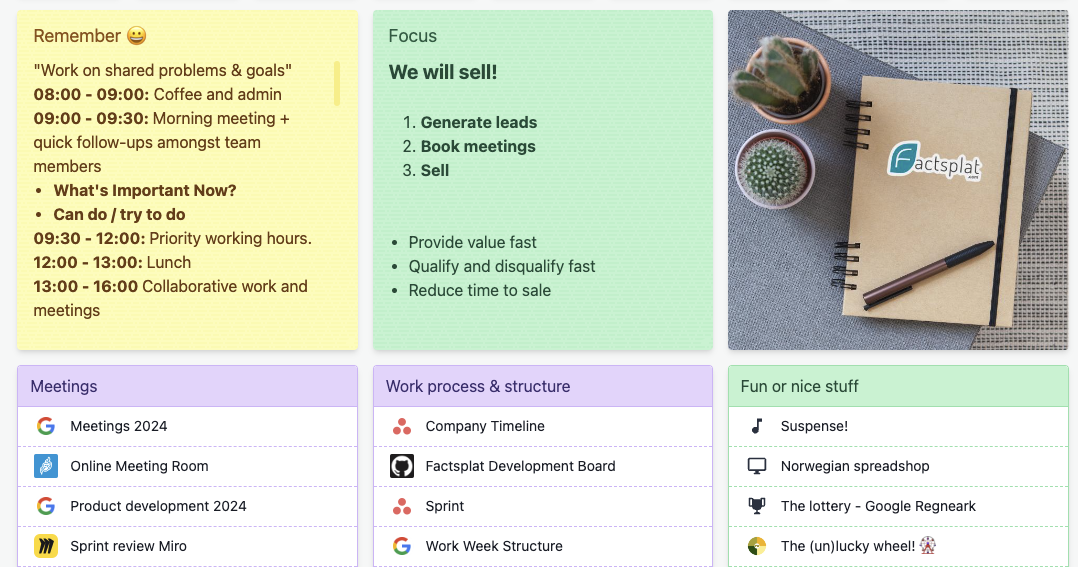 See what you need, when you need it
Separation between work and pleasure

Technical:
From web to mobile native
Adding apps
Helping others
Building an android launcher
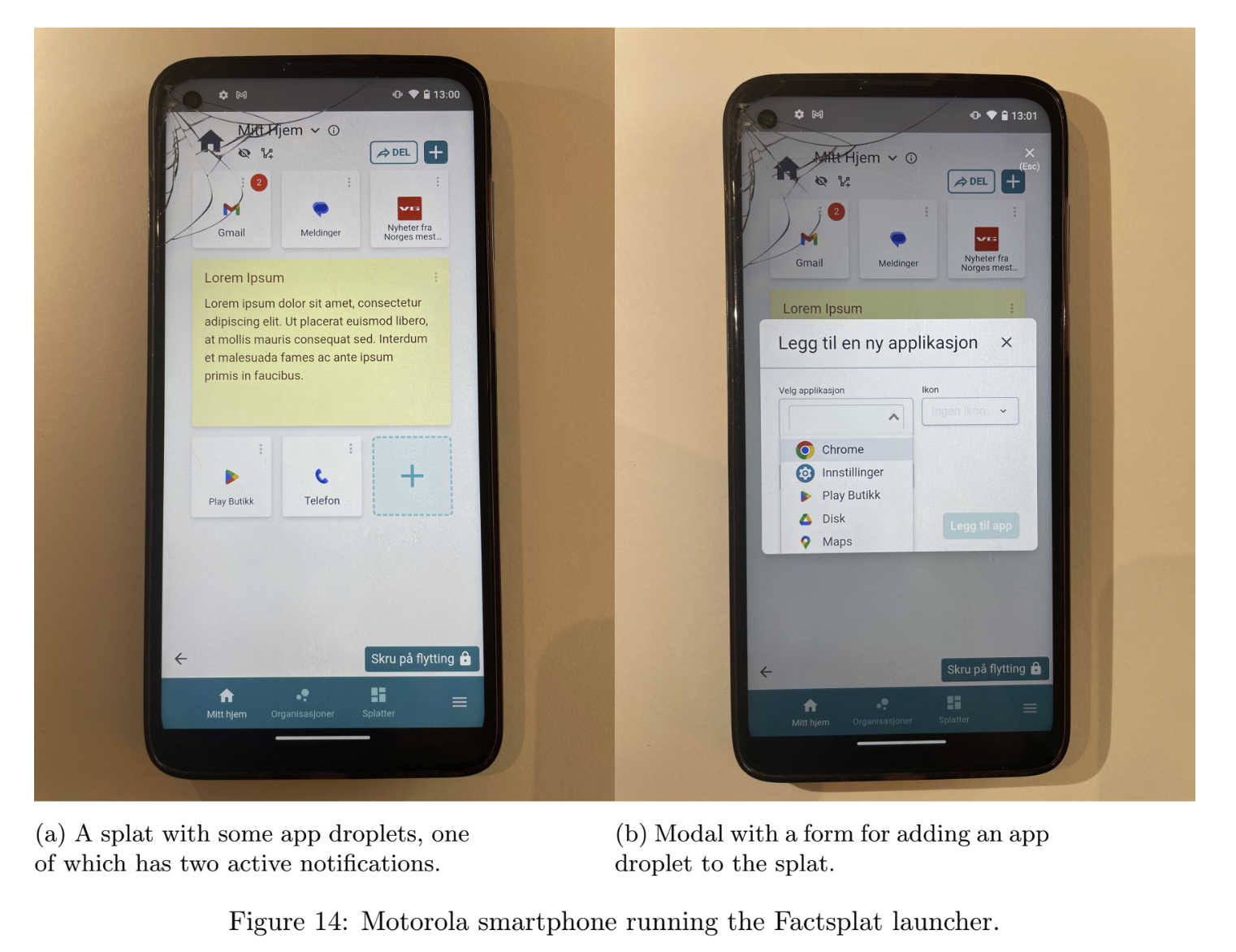 Solution
An android launcher
Home screen collaboration
Add anything from the web and manage apps in the same place
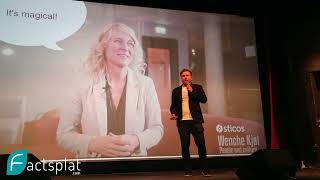 Customer Driven Projects
Connecting science and business
Using theoretical knowledge in practice
Dealing with real world problems and real users
A great way to innovate and prototype
New insights and potential solutions
A great collaboration between NTNU and the industry
Questions
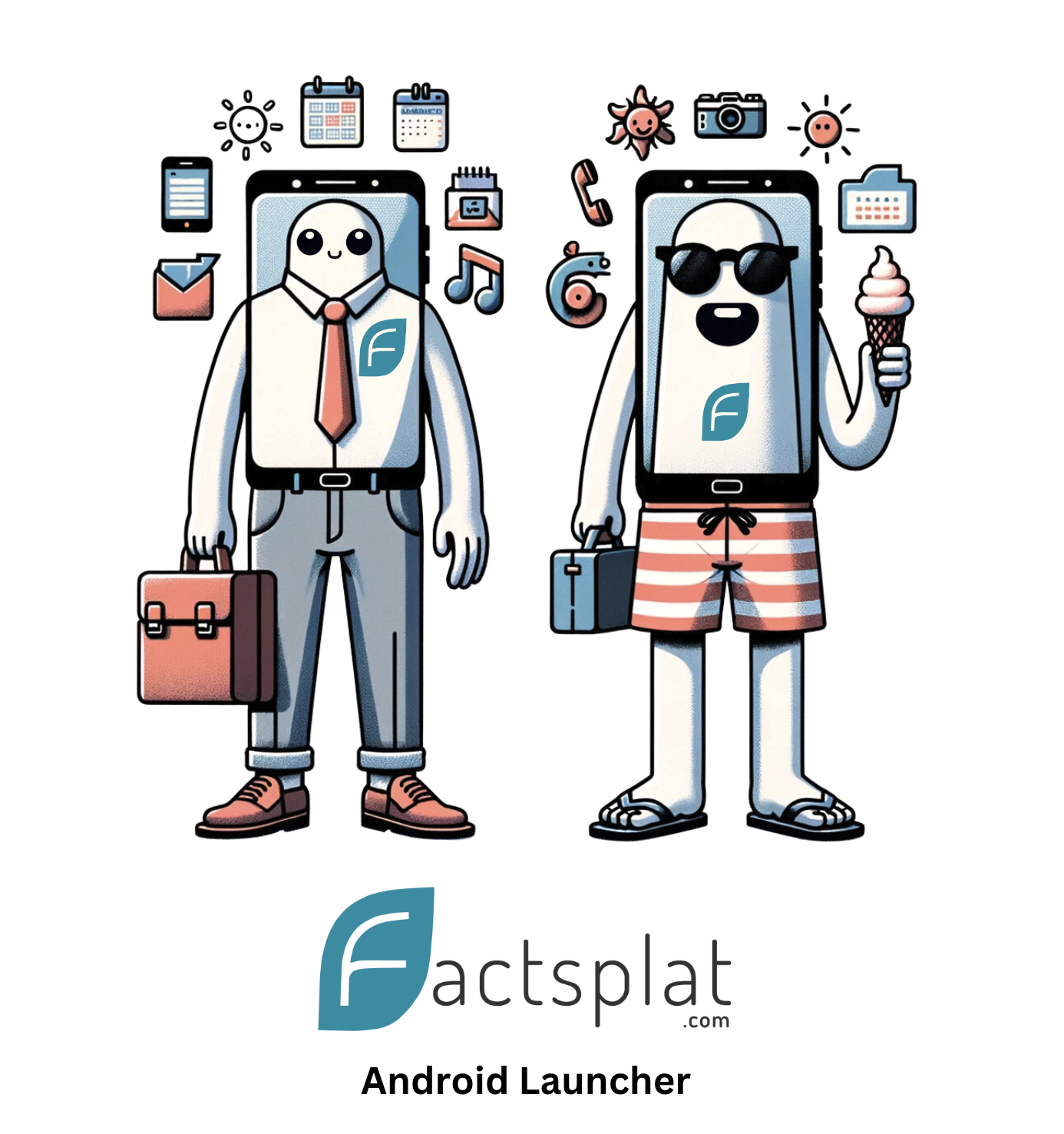 Do you have any questions for me?
Feel free to reach out to me later:
vatne@metaito.com